Copyright Compliance in Multinational Business
Developments in Enterprise Compliance Solutions
Content Workflow 2015
Copyright Compliance in Multinational Business
About CLA
About Copyright
CLA Licence Solutions
CLA Licence Plus 
Workflow Tools
About CLA
Who we are and what we do
CLA is a not for profit company owned by publishers and authors, primarily in the UK but with an increasingly global membership
CLA helps people and organisations to use content the way they want, when they want
CLA services simplify copyright and streamline the permissions process
We offer blanket licences which give permission to copy and re-use content from copyright publications including digital or print
About CLA
Blanket licensing
Blanket licences from organisations such as CLA, CCC, CAL cover millions of copyright works 
Permit reproduction or copying of an extract of a copyright work
‘Copying’ includes digital-to-digital; photocopy; scan; print; display; digital storage
CLA licences also provide an indemnity against copyright infringement claims from any rightsholder
About Copyright
What is copyright?
UK: CDPA 1988 and other legislation
EU: Copyright Directive
Copyright is a property right that protects literary, musical, artistic and dramatic works
-  No official registration system; protection is automatic
-  Lasts 70 years after author’s death
-  No copyright in ideas, names, titles

Copyright owner has economic and moral rights or ‘restricted acts’ including the right to copy 
Permission must be sought to do one of those ‘restricted acts’
About Copyright
What are the risks?
Infringement of copyright risks legal action

Potential financial and legal costs
-  Remedial actions
-  Civil offence, damages may be awarded
-  Companies can be guilty by enabling infringement
-  Officers can be found personally liable by aiding infringement

Reputation damage

Lost business

Infringement denies creators income
About Copyright
Exceptions and Exemptions
Exceptions where copying is permitted
-  In certain circumstances, e.g. for judicial proceedings
-  For certain categories of people, e.g. visually impaired people


Exemptions under ‘Fair Dealing’
-  Copying for non-commercial research or private study
-  Copying for criticism or review
-  Copying for news reporting
About Copyright
Access and Permissions
Creative works have automatic protection
Permissions are determined by copyright owner
Default state is ‘All Rights Reserved’
Open Access – full or hybrid
Creative Commons –standardised licences offering varying degrees of Open Access:
CC-BY
CC-BY-NC
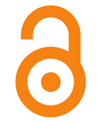 CLA licensing solutions
CLA Corporate Licences
Sector-specific licences developed for and with sector customers over two decades
Designed to provide the broadest possible solutions to copyright issues and risks in the global corporate environment
Covers copying and digital storage by global employees 
Hard copy publications from over 36 countries and digital publications from 16 countries
Include digital magazines and journals, selected free-to-view and subscription websites, material received via document delivery, and via media monitoring services
CLA licensing solutions
CLA Corporate Licences: Options
Domestic Business and Pharmaceutical Licences – for any sector
Extended Multinational Business Licence – for UK HQs with global subsidiaries
Multinational Business Licence – for companies in any territory with global subsidiaries
Joint CCC-CLA Multinational Copyright Licence
CLA licensing solutions
Joint CCC-CLA Multinational Copyright Licence
Available from January 2016
New licence administered by CCC
Available as an option to companies in the UK who operate in R&D intensive industries
Similar permissions to CLA pharmaceutical licences
More details available for interested customers from December 2015
CLA licensing solutions
CLA Corporate Licences
What can I do with copies?

Copy one article (two with Pharma licence) from a journal, one chapter of a book, or up to 5% of any book or journal issue, whichever is the greater
Storage on a secure network
Mark up / annotation of digital copies
Employees of overseas affiliates may receive, access and print single copies
CLA licensing solutions
CLA Pharmaceutical Licences
What else do the Pharma licences permit?

External delivery of licensed digital and print copies in response to incoming medical information requests relating to a licensee’s products

External delivery of licensed digital and print copies for regulatory submissions in any jurisdiction

External delivery of licensed digital and print copies for patent applications or legal proceedings in any jurisdiction
CLA licensing solutions
CLA Corporate Licences
What about collaborative workflow tools?


Zinc MAPS etc

Collaboration Licence
Facilitates sharing between licence holders

Supports collaborative projects and partnering opportunities

Permits sharing via e-delivery or shared network locations
CLA licensing solutions
CLA Corporate Licences
What about Open Access and Repositories?

Publisher’s version of record 
Rights-reserved articles in hybrid open access journals 
CC-BY-NC licensed articles
Preprints or author manuscripts
CLA Licence Plus
Licensing + Content
New licensing option, includes supply of content via document delivery suppliers within overall cost of licence

CLA working with the British Library and other providers to enhance licensed content supply – removes the need for encryption

Benefits include:

Streamlined service – enhancing established relationships with reduced administration

Cost efficient – delivering quality assured content at fixed and upfront cost

User friendly – access to vast breadth of material with no DRM
Workflow Tools
Article Galaxy Widget with CLA Rights
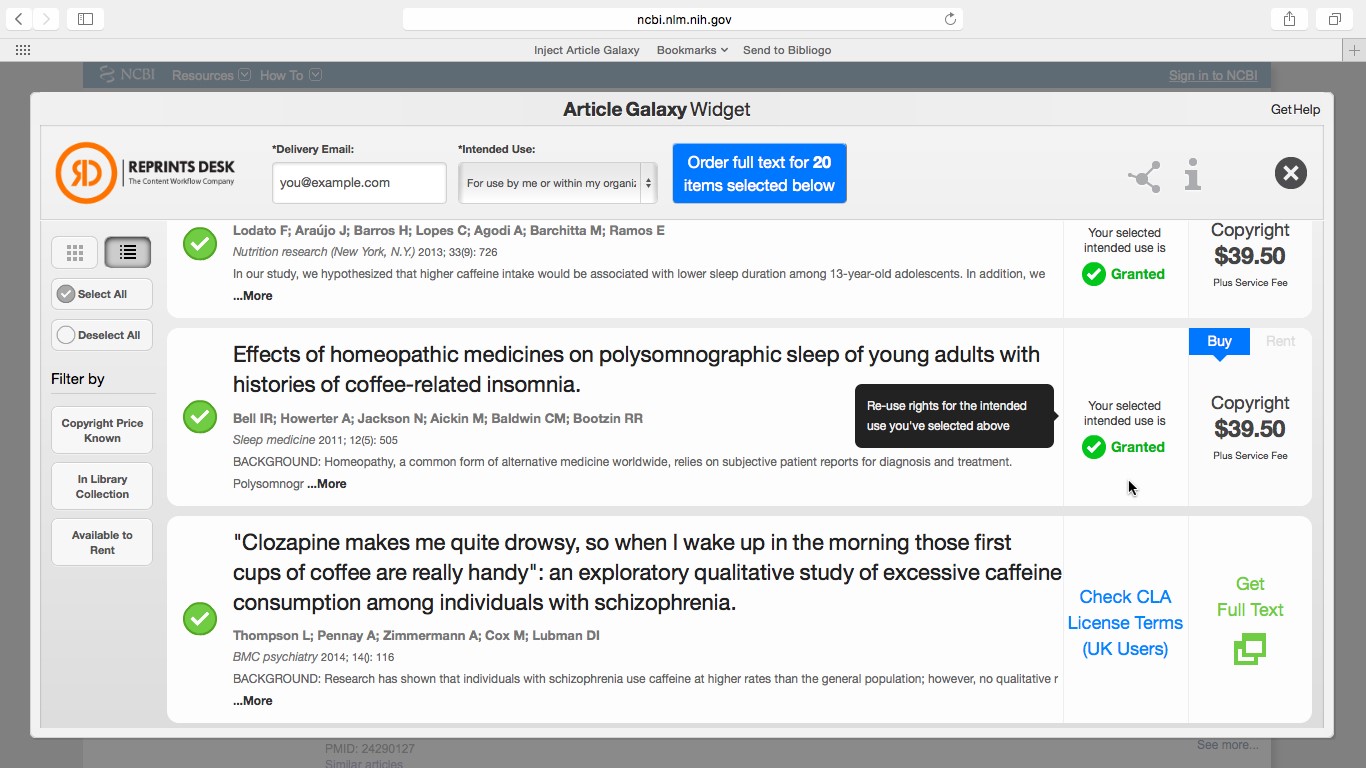 Workflow Tools
Check Permissions Tool
Tool for customers which identifies user permissions by licence

Designed to replace or complement existing website support for included and excluded licence material

Can be used with ISSN / ISBN or title & publisher details, Mobile App and API facility available

Aims to simplify process of confirming whether titles are included and what can be copied

 Available at http://permissions.cla.co.uk/titlesearch.html